Global Association of Theological Studies
The Pentecostal Minister
Edited by J.L. Hall & David K. Bernard
Chapter 1: The Minister’s Personal Life 
Part 1
Global Association of Theological Studies
The Minister’s Personal Life
By Cleveland M. Becton
Calling
Character
Devotional Life
Fellowship
Priorities
Self-Discipline and Self-Motivation
Continuing Education
Stewardship of the Body
Pitfalls
Part 1
Global Association of Theological Studies
Calling
Preacher’s supreme task upon earth is to minister to the needs of the world and presenting the gospel to the lost and dying.
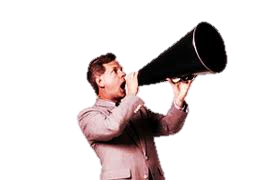 Global Association of Theological Studies
Calling Continued
A person cannot learn how to be a preacher.

Preacher must have a sense of calling and respect for the bidding of the Master.
Matthew 20:28

The apostle Paul’s sense of calling
Galatians 1:15-16
Global Association of Theological Studies
Calling Continued
Minister must be sure of his “divine call”.

A true minister does not labor for plaudits of men but for the approval of God; only eternity will reveal what he has 1actually accomplished.
Global Association of Theological Studies
Calling Continued
Samuel’s story illustrates hearing and responding to the voice of God.
I Samuel 3:1

Samuel hears a voice three times, until Eli realizes it was God and then tells Samuel how to respond.
I Samuel 3:10
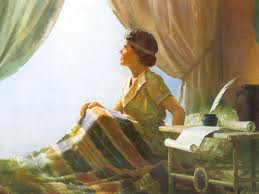 Global Association of Theological Studies
Calling Continued
God does not always grant an audible voice or grand experience but speaks with us through His word and other ways.

The “calling” may come in any different manner, but if God is calling, you will know it.
Global Association of Theological Studies
Calling Continued
God moved upon all the characters in the Bible  to do a work for Him; they did not simply choose ministry as a profession.

God confided in Noah His plan to destroy the earth.

Though Moses doubted his ability to lead Israel, he could not doubt God’s calling.
Global Association of Theological Studies
Calling Continued
Ministerial call is more than just a call, it means being;
Consumed
Possessed
Even losing strength and finding it again as we meet the Master face to face.

“I was made a minister, according to the gift of the grace of God given unto me by the effectual working of his power.” (Eph. 3:7)
Global Association of Theological Studies
Character
The minister’s private life with God is the secret of Christian Character, the source of power for service, the lifeline of all that the minister must be and do.
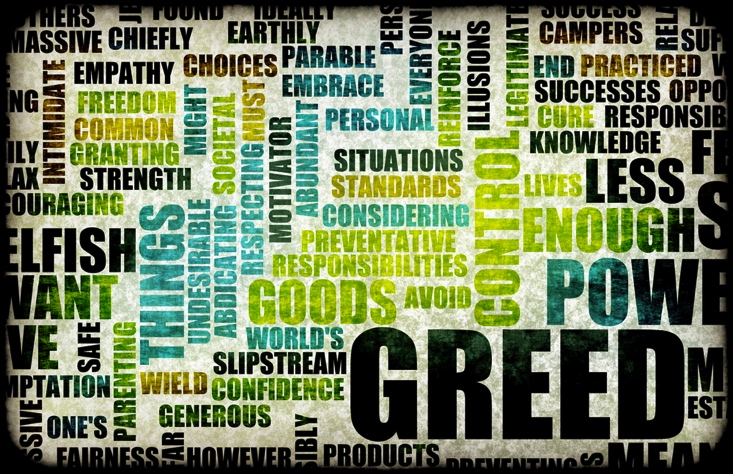 Global Association of Theological Studies
Character Continued
The inner life of the soul nourishes the outer life that everyone can see. 

Henry Martyn wrote:


“Let me be taught that the first great business on earth is the sanctification of my own soul; so shall I be rendered more capable of performing the duties of the ministry in a holy solemn manner.”
Global Association of Theological Studies
Character Continued
Integrity means whole, sound,  and unimpaired

Also means that a person is the same on the inside as he is on the outside.

Daniel, appointed a president over 120 ruling princes by King Darius, is great example of integrity. 
Daniel 6:4-5; 5:13-14
Global Association of Theological Studies
Character Continued
The ministry is a character profession.

Uniqueness lies within our ministry to people is based on their confidence in our walk with God.
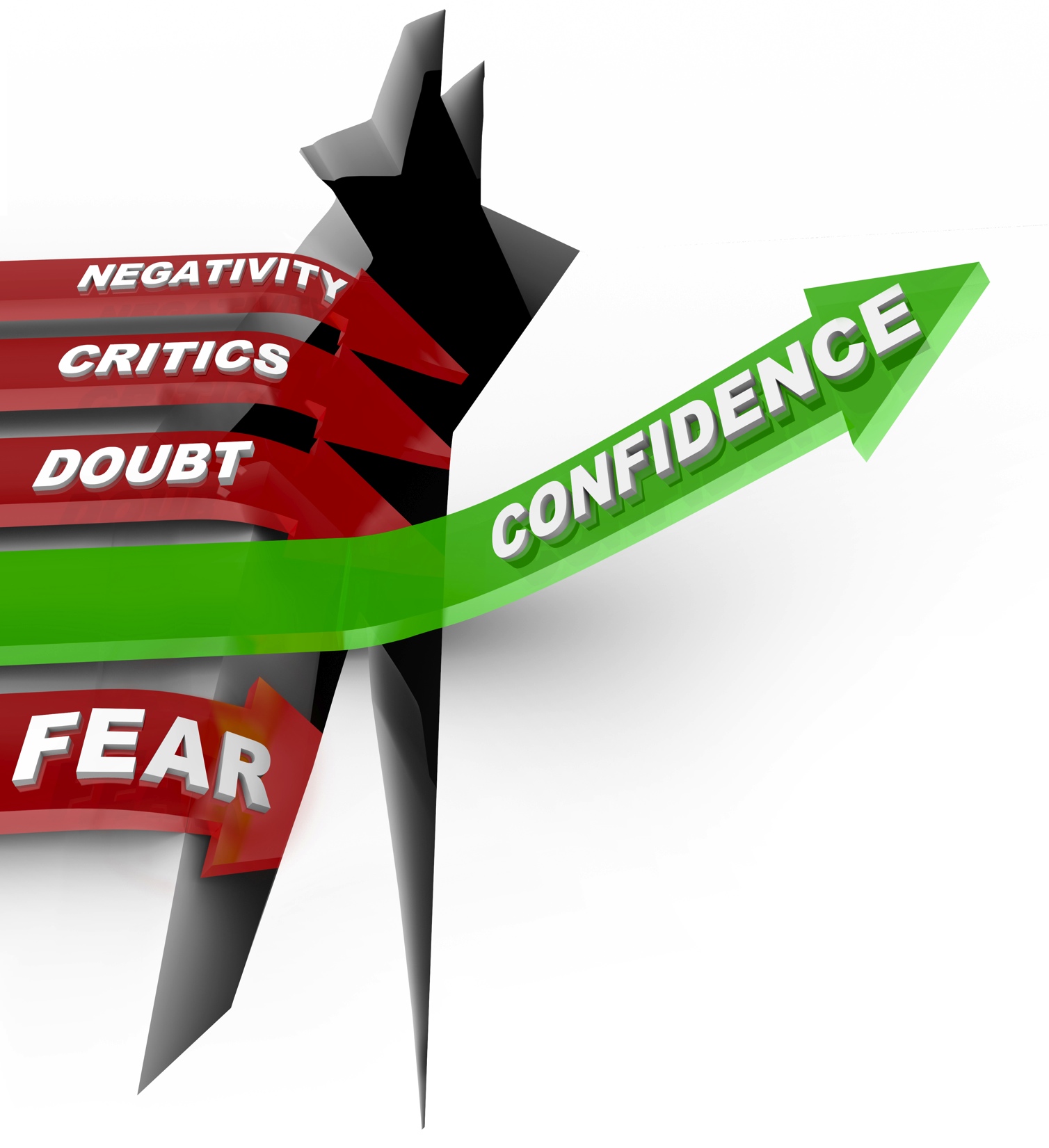 Global Association of Theological Studies
Character Continued
If those we serve have reason to doubt our integrity, our ministry to them is finished.

No one in Scriptures who had high visibility in ministry compromised morally or ethically.

David was left as King but did not hold the office of priest, and the sin still blemished his record (see also 1 Kings 15:5).
Global Association of Theological Studies
Character Continued
Qualifications of those who labor in the Lord are found in: 
I Timothy 3
Titus 1

Flaws of character that may be unknown to anyone will bleed through and affect what a minister says.
Global Association of Theological Studies
Character Continued
Preachers are not lecturers, who can speak on topics that are remote from their own experience and belief; they must be personally committed to their message.
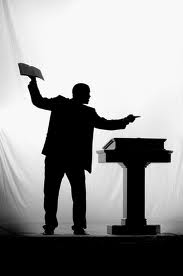 Global Association of Theological Studies
Character Continued
Charles Spurgeon wrote:

A graceless pastor is a blind man elected to a professorship of optics, philosophizing upon light and vision while he himself is absolutely in the dark! He is a dumb man elevated to the chair of music; a deaf man fluent upon symphonies and harmonies. He is a mole professing to educate eaglets; a limpet elected to preside over angels.
Global Association of Theological Studies
Character Continued
Paul admonishes:

“Take heed therefore unto yourselves, and to all the flock, over the which the Holy Ghost hath made you overseers, to feed the church of God, which he hath purchased with his own blood.” (Acts 20:28).

“Giving no offence in any thing, that the ministry be not blamed.” (II Cor. 6:3).
Global Association of Theological Studies
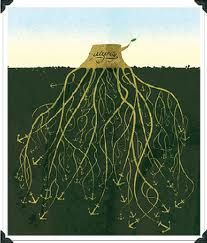 The Minister’s Personal Life
End Part 1